北陸鉄道バス：広告媒体 （2023年6月版）
広 告 部
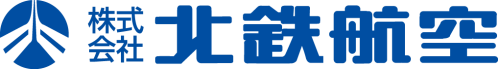 バス外側額面
乗客・歩行者をはじめ幅広く訴求できるバス側面の看板広告
■広告掲出料金（消費税込み）
①乗降口側
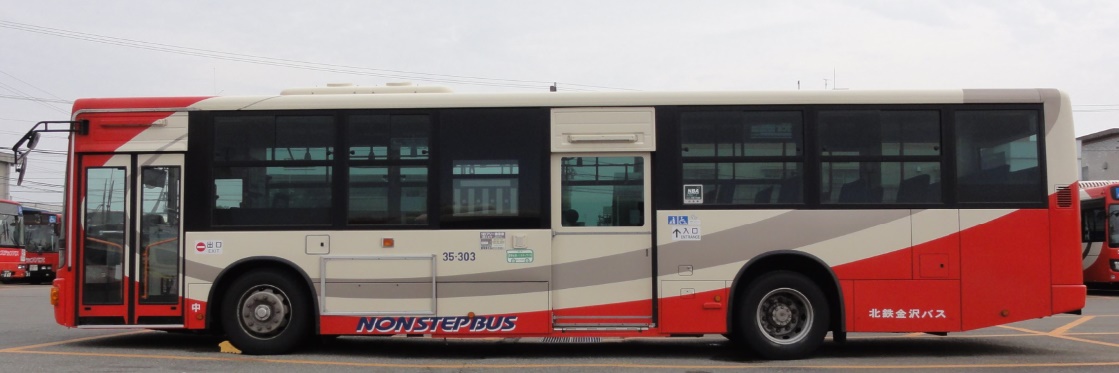 広 告
※製作費が別途必要となりますので詳細はお問い合わせください。
　データ制作料が別途必要ですがご入稿の場合は不要です。
※取付・取り外し合わせて作業料（440円／枚）が別途必要です。
②２連
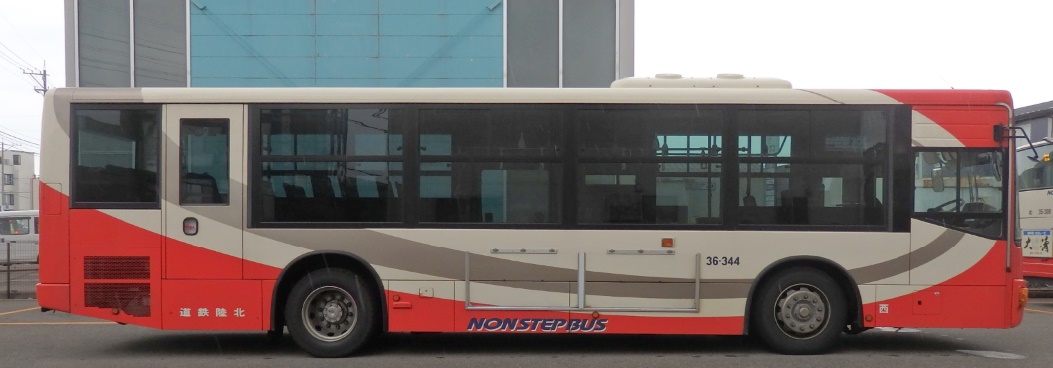 広 告
広 告
15
W1,200ｍｍ×Ｈ600ｍｍ
※上下左は15mm、
　右は25ｍｍが留め具で隠れる
　ため見えなくなります。
 （車両タイプにより一部異なります。）
ラッピングバスに次いで、
大きく訴求できる媒体です！
600
15
15
25
③３連
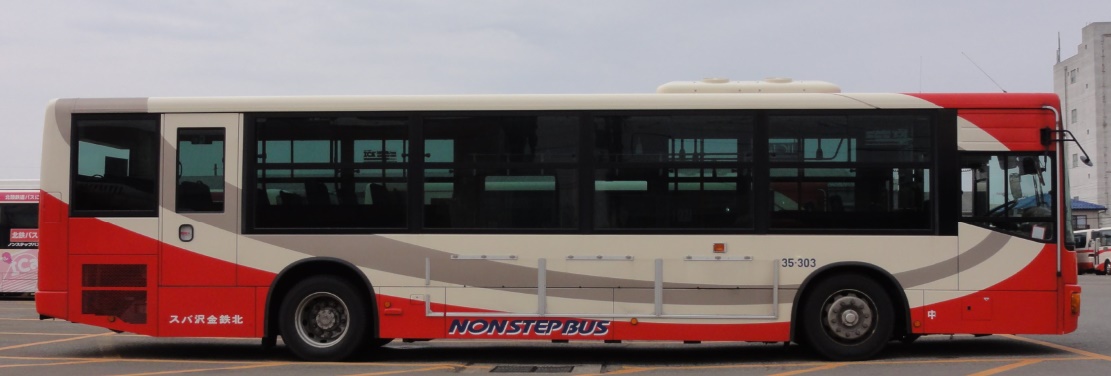 1,200
広 告
広 告
広 告
※点検、整備、修理等により休車となる場合がございますので、予めご了承ください。